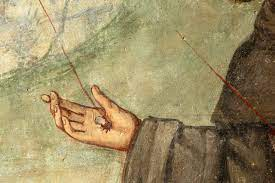 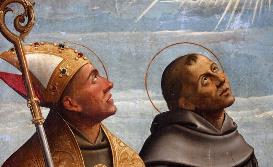 CELL OF BONAVENTURE AT LA VERNA
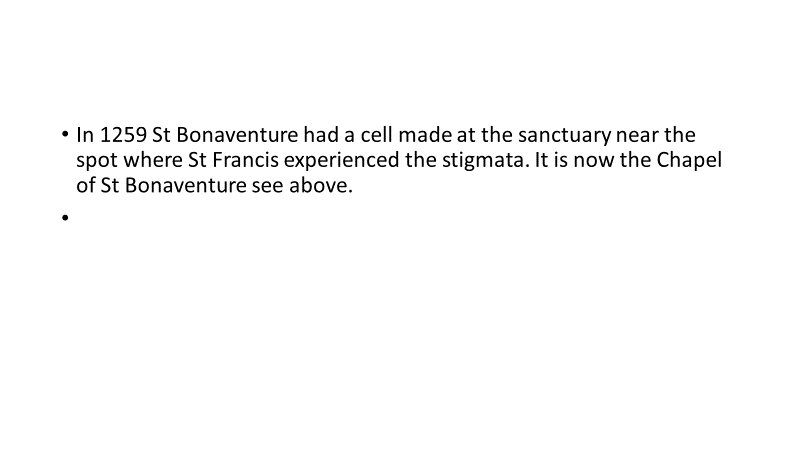 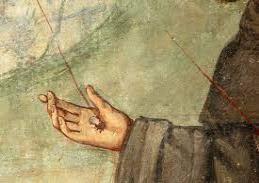 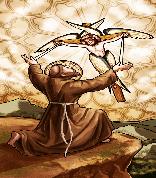 SERAPH
“Hence, the wound in the side, which presented the appearance of a cicatrizing cut as if inflicted by the stroke of a lance, frequently dripped blood.” 
 The friars who assisted the ill Saint did not see the wound directly, but only indirectly when they saw his habit or breeches be-splattered with red stains. The Seraphic Doctor adds to the forgoing in an abridged version: “As a result, Francis from that time on wore breeches or drawers, so made that they reached up to his armpits, in order to conceal the wound in his side.”
( Major Legend  XIII:8)
That the wound often dripped blood presupposes that a cut, already forming new tissue, was again and again broken open – either by some external agent or internal force. 

Cf. Octavian Schmucki, The Stigmata of St. Francis of Assisi, 238.
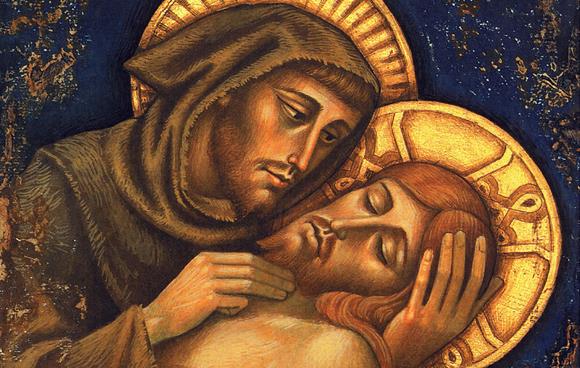 Another Christ